Forenzní psychologie
20.1.2017
Forenzní psychologie
1
Obsah
Co je to forenzní psychologie?
Čím se zabývá?
Druhy forenzní psychologie
Metody forenzní psychologie
Hans Gustav Adolf Gross
Forenzní psychologie
2
Co je to forenzní psychologie?
oblast aplikované psychologie, snaží se na základě psychologických postupů porozumět trestným činům


kriminologická psychologie


je velmi oblíbená veřejností a médii, hlavně díky kriminálním seriálům
3
Forenzní psychologie
Čím se zabývá?
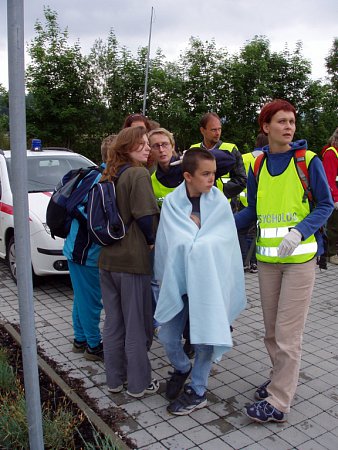 výzkumem osobnosti pachatele

zkoumá věrohodnost výpovědi

motivací a formami kriminálního chování

sociálně patologickými jevy

vyšetřovacími postupy a psychologií oběti

práce s odsouzenými
4
Forenzní psychologie
Druhy forenzní psychologie
kriminalistická psychologie

soudní psychologie 

penitenciární psychologie

postpenitenciární psychologie

kriminologická psychologie
5
Forenzní psychologie
Metody forenzní psychologie
teoretické výzkumné postupy

empirické výzkumné postupy
6
Forenzní psychologie
Hans Gustav Adolf Gross
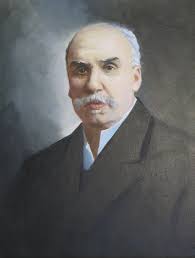 rakouský trestní právník a soudce

tvůrce oblasti kriminalistiky 

dodnes je viděn jako otec vyšetřování trestné činnosti
7
Forenzní psychologie
Děkuji za pozornost
8
Forenzní psychologie
Zdroje:
https://www.google.cz/search?q=hans+gross&client=firefox-b&biw=1680&bih=915&source=lnms&tbm=isch&sa=X&ved=0ahUKEwjfxNqSs8HRAhUIGhQKHRF5D20Q_AUIBigB
https://en.wikipedia.org/wiki/Hans_Gross
http://www.denik.cz/z_domova/jak-vlastne-pracuje-forenzni-psycholog-20131003-aalc.html
http://wittnerova.sweb.cz/forenzni-psychologie.html
http://i-psychologie.blog.cz/1207/co-je-forenzni-psychologie
9
Forenzní psychologie